Dobrovolnické centrum, o.s.
(Volunteer Center)
The Czech Republic
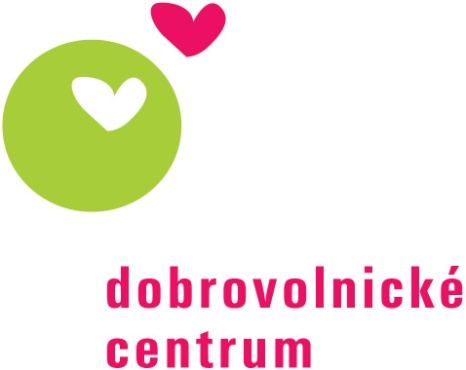 Association of Volunteer Center provides professional facilities for volunteers and promotes volunteering as a natural part of life.
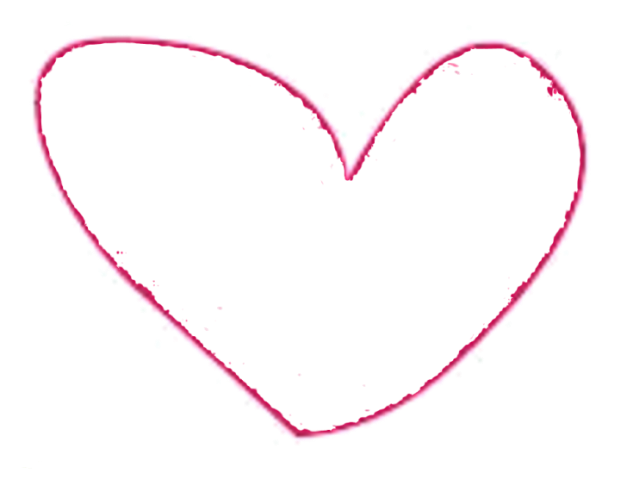 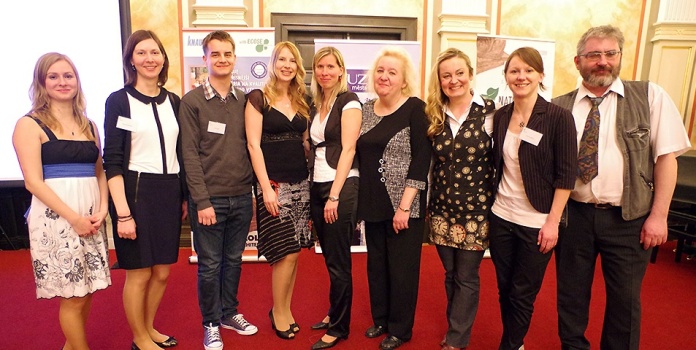 Established: 1999
We are a non-profit organization in Ústí nad Labem, region Ústí, NUTS-II, North West
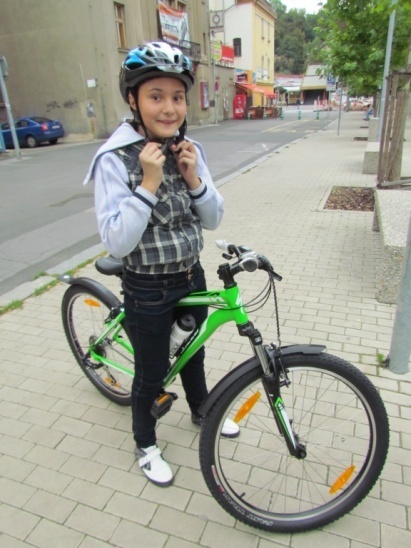 Currently:        9 employees
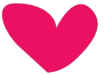 1321 registrated volunteers
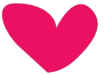 Volunteering areas:
Volunteering in Social Services
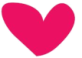 Volunteering in Health Care
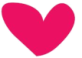 Volunteering in Culture
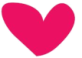 Volunteering in Sport
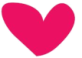 Volunteering in Emergency Situations
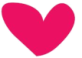 European Voluntary Service
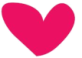 Volunteering in Social Services for Disadvantaged Families
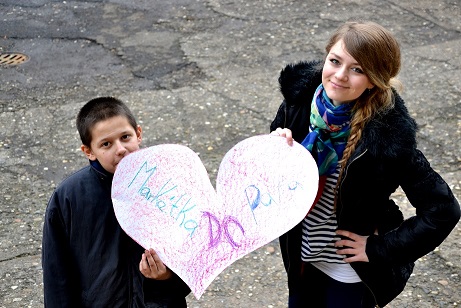 Big Brothers - Big Sisters (5P)
 1 big and 1 small friend
 leisure time together
 promoting self-confidence, communication development, establishing relationships
Program KOMPAS®  (Communication, Friendship, Cooperation)
 6 children and 2 volunteers, meeting once a week for 5 months for 2-3 hours
 meaningfully spent leisure time: trips, sport, creative activities
Social Work with Families
 help families with children aged 7-15 which are in a difficult life situations (e.g. poor financial and housing situation, unemployment, etc.) 
 assistance with the school preparation - 1 volunteer and 1 child
Volunteering in Health Care
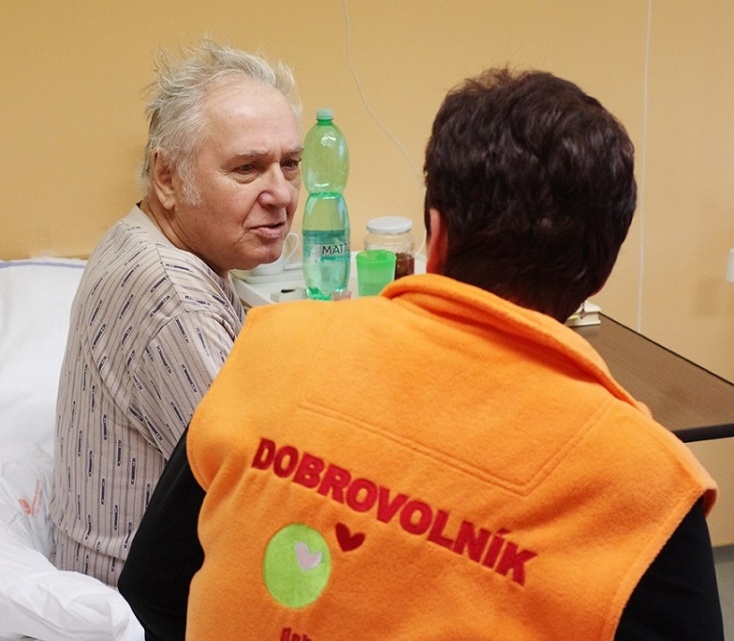 This programme aims to bring more human contact into hospitals, to support patients‘ wellbeing and their attitude to active participation in their own recovery. Volunteer in hospital is a specialist for human contact.
Volunteer helps:
 to improve patients‘ psychosocial condition
 to promote interpersonal communication
 to improve the overall atmosphere 

Operating in five hospitals
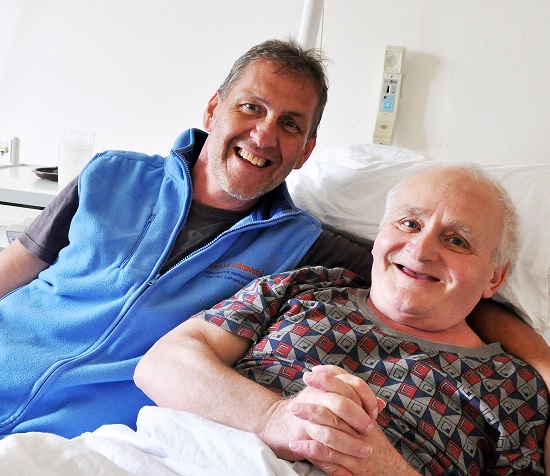 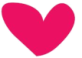 Year 2013: 1290 volunteer‘s visits, 2157 hours
Volunteering in Culture
Museum and Library

Volunteer‘s activity:
 assistance with thematic activities
 digitization of photo materials
 maintenance of the Reader's club for children
 book service delivery for elderly and handicaped users
 help with orientation and informing visitors
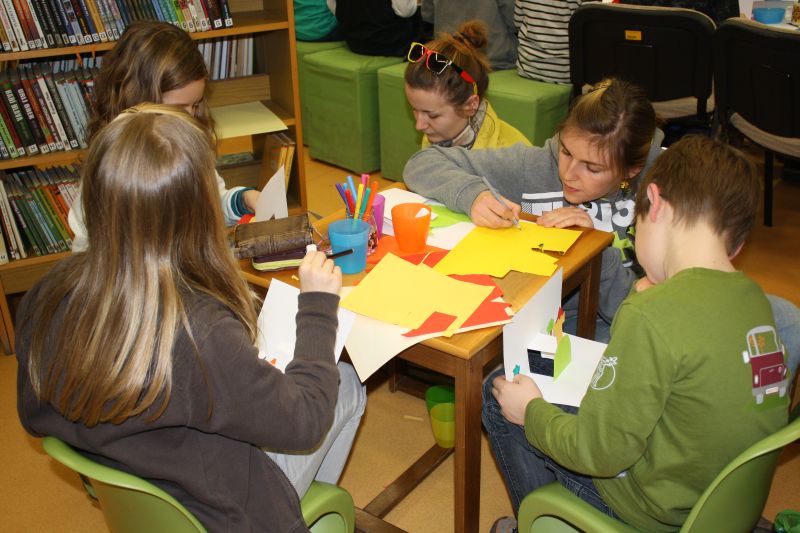 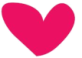 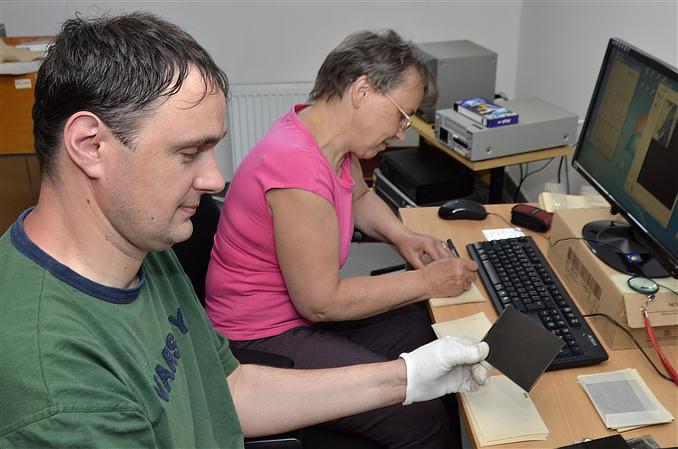 Statistics:

 since 2011 were 48 volunteers involved   	(38 women, 10 men)
 currently 25 active volunteers
Volunteering in Sport
4 years of ½Marathon in Ústí nad Labem
     (500 volunteers, 140 our volunteers)
 DanceShock 2013: Street Dance Show World Championship		       	         Disco Dance World Cup (60 helping volunteers)
 local small sport activities…
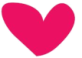 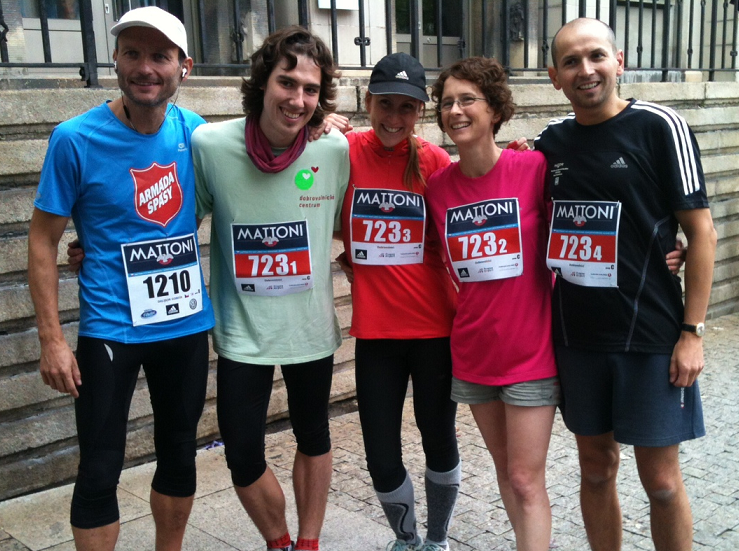 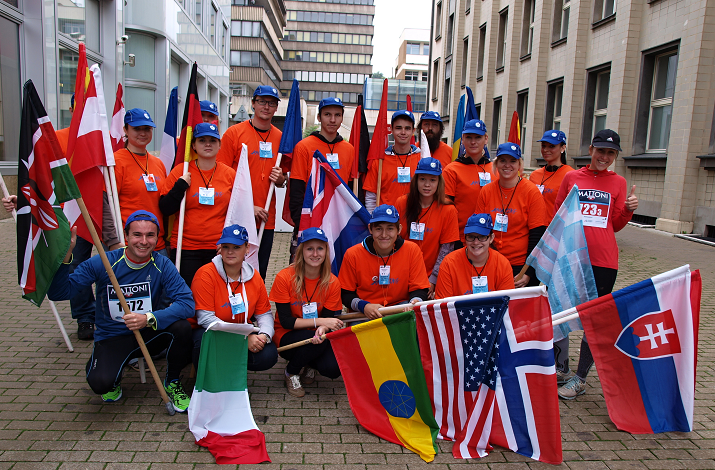 Volunteering in Emergency Situations
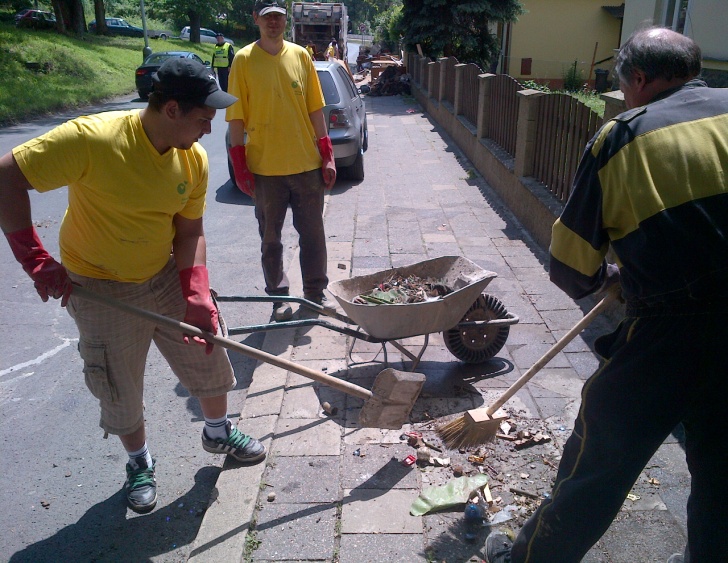 PANEL of humanitarian organizations since 2007
Floods 2006, 2009, 2013
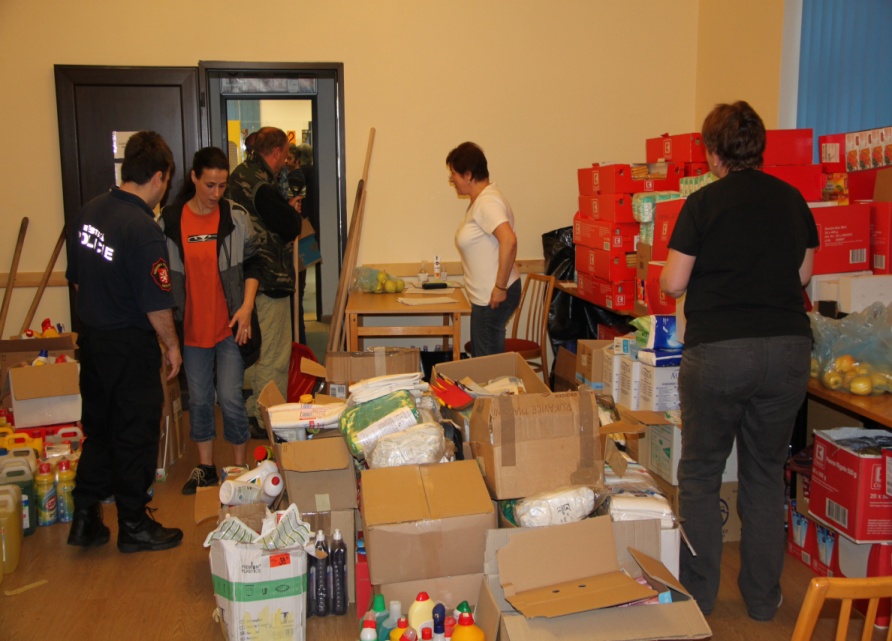 What volunteers do?
 clean up the damages
 support in evacuation centers
 provides psychosocial support
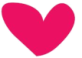 European Voluntary Service
since 1. 1. 2014 part of ERASMUS +
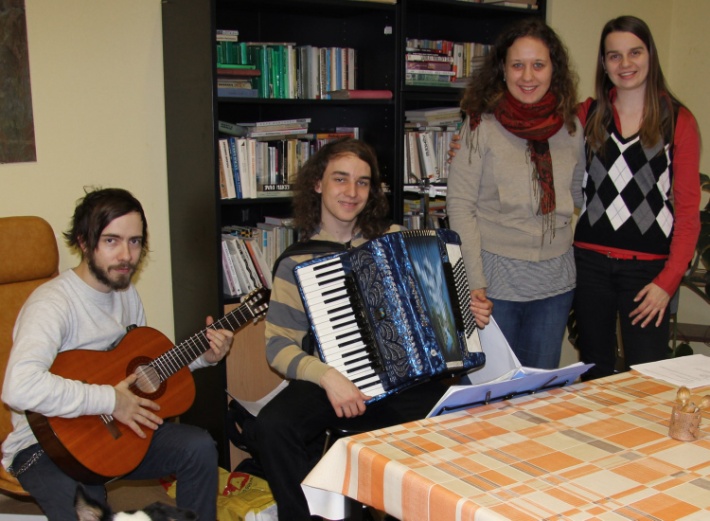 allows people under age 30 to participate in volunteer projects lasting from 2 to 12 months in the EU and in the partner countries
 the goal is to develop solidarity and tolerance among young people
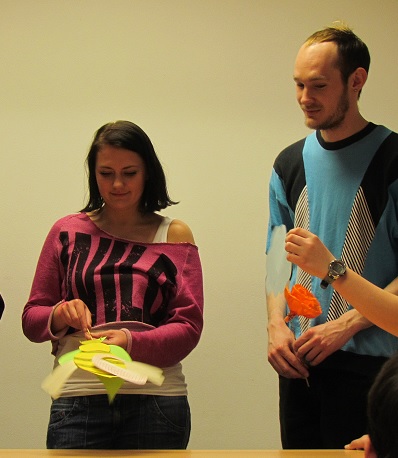 Statistics
Since 2007 we have hosted:
 3 volunteers from Poland
 1 volunteer from Georgia
 2 volunteers from Germany

Since 2011 we have sent:
 3 volunteers to Germany
 1 volunteer to France, Poland and Slovenia
 1 volunteer to Austria
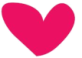 Sending Volunteers into Partner Organizations
Volunteer center sends volunteers into 18 partner organizations in Ústí region
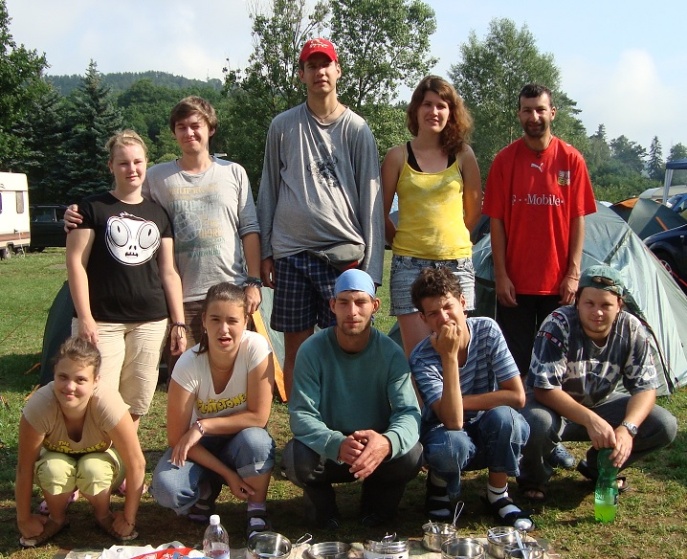 Partner organizations:

 Retirement home (5x)
 Handicaped people (9x)
 Center for families and children (6x)

Every year 140 volunteers
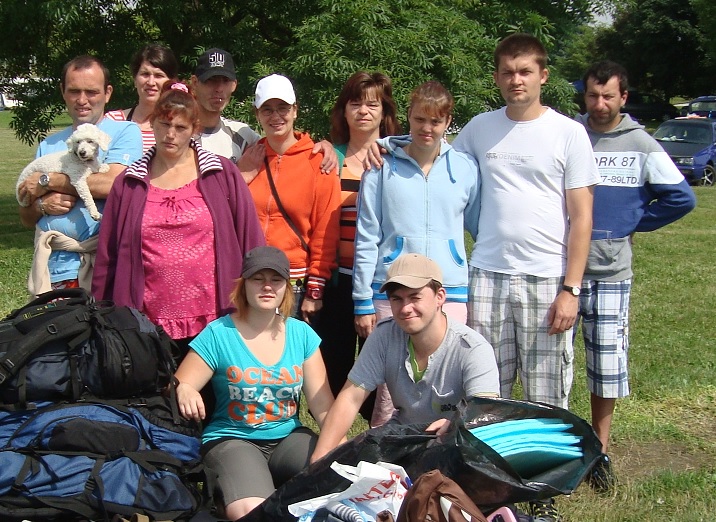 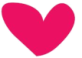 Our other activities …
Tinderbox  (award for volunteers)
Course Strong parents - strong children®
Tourist Group - Puštíci
Trainings and courses for volunteers
Program Three Generations (3G)
Volunteer Centers‘ Council, North West
Cross-border cooperation
Cooperation with University Support Center UJEP
Active cooperation with Labour Office of the Czech Republic
Analysis of the status of volunteers for 2013
Analysis of the status of volunteers for 2013
Contacts & where we are
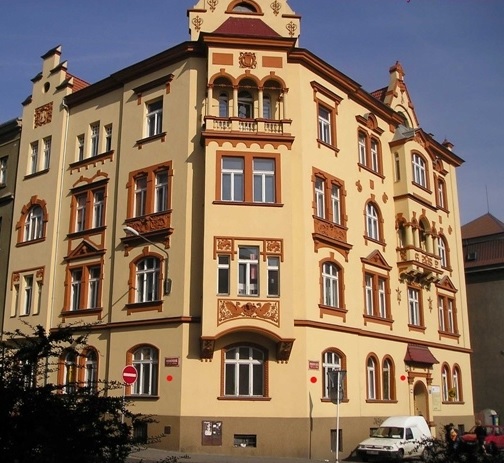 address
Dobrovolnické centrum, o.s.
Prokopa Diviše 1605/05
400 01	 Ústí nad Labem
The Czech Republic, Europe
phone & fax: +420 475 216 684
e-mail: dcul@seznam.cz
              dcul@dcul.cz
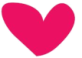 contact:
Mgr. Lenka Černá - director
phone: +420 606 512 905
e-mail: lenka@dcul.cz
www.dcul.cz
facebook: Dobrovolnické Centrum
twitter: DobrovolnickéCentrum 		         (@DCUsti)
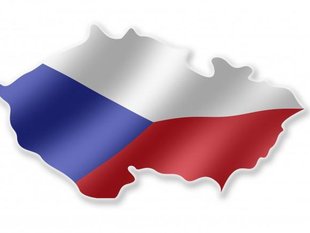 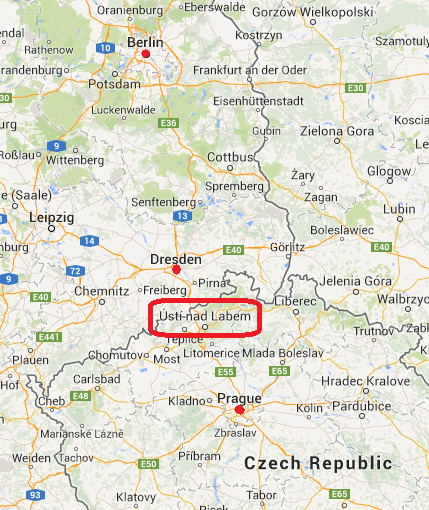 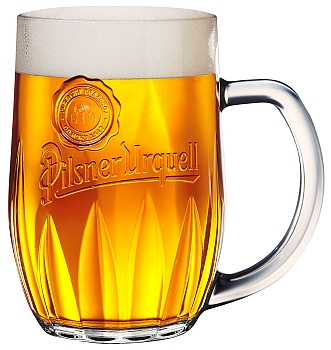 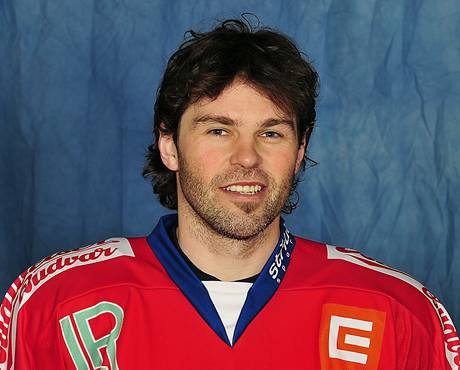 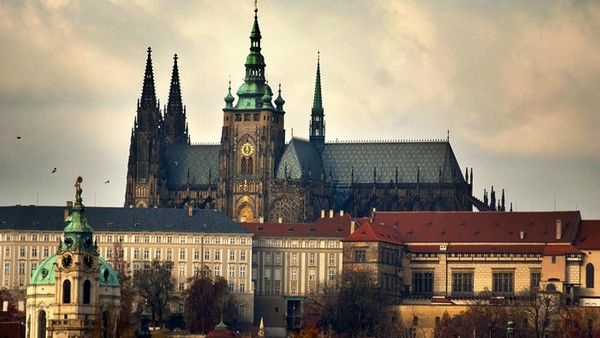 Thank you for your attention.






Have a nice day.
Mgr. Martina Vlková
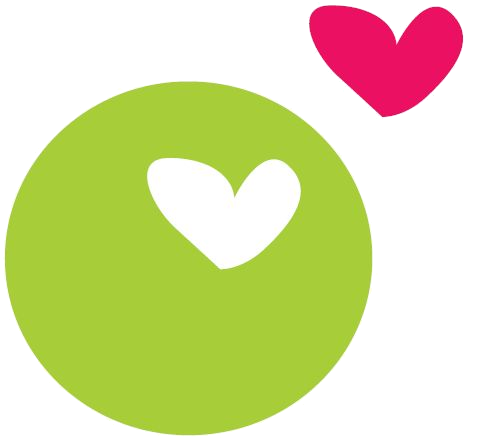